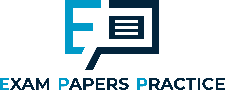 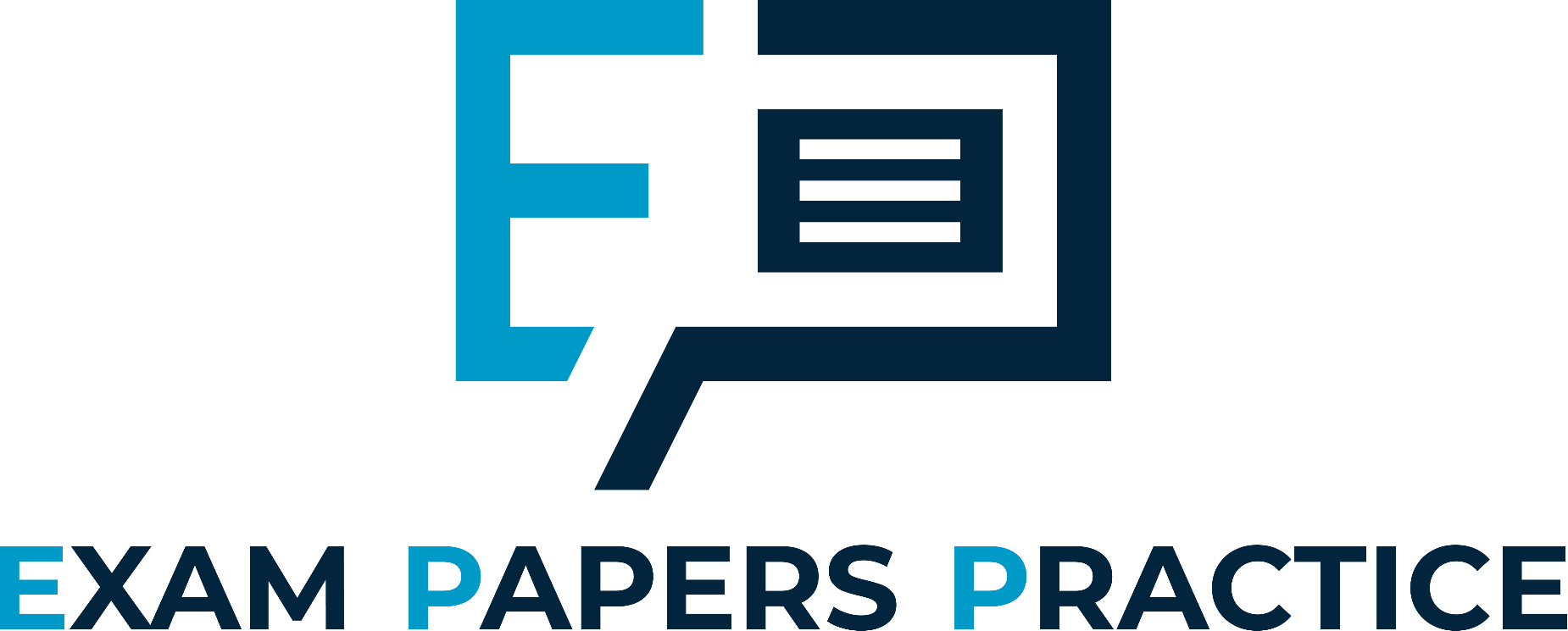 Edexcel IGCSE Physics
22 - Density and Pressure
Pressure, Force and Area
1
For more help, please visit www.exampaperspractice.co.uk
© 2025 Exams Papers Practice. All Rights Reserved
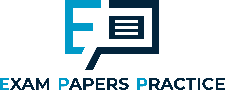 Density, Mass and Volume
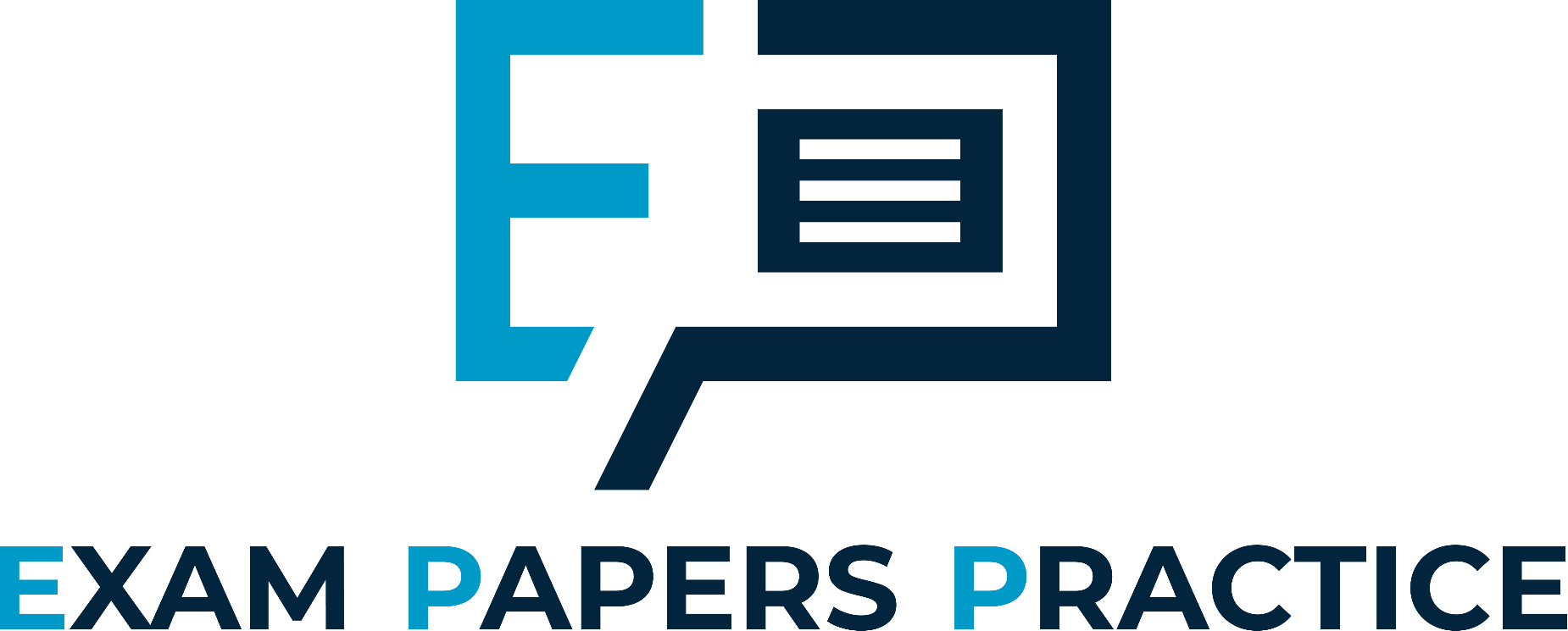 Specification Points 5.1 and 5.3
Use the following units: degree celsius (°C), kelvin (K), joule (J), kilogram (kg), kilogram/metre3 (kg/m3), metre (m), metre2 (m2), metre3 (m3), metre/second (m/s), metre/second2 (m/s2), newton (N) and pascal (Pa).
Know and use the relationship between density, mass and volume.
Density (ρ) can be defined as the mass per unit volume of a material.
Density is a measure of how compact a substance is.
Density considers the mass of an object compared to the amount of space it takes up.
There is a relationship between density, mass and volume:
MASS
DENSITY
VOLUME
Using a formula triangle, density can be calculated as mass ÷ volume.
ρ = density (kg/m3)
m = mass (kg)
V = volume (m3)
2
For more help, please visit www.exampaperspractice.co.uk
© 2025 Exams Papers Practice. All Rights Reserved
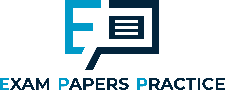 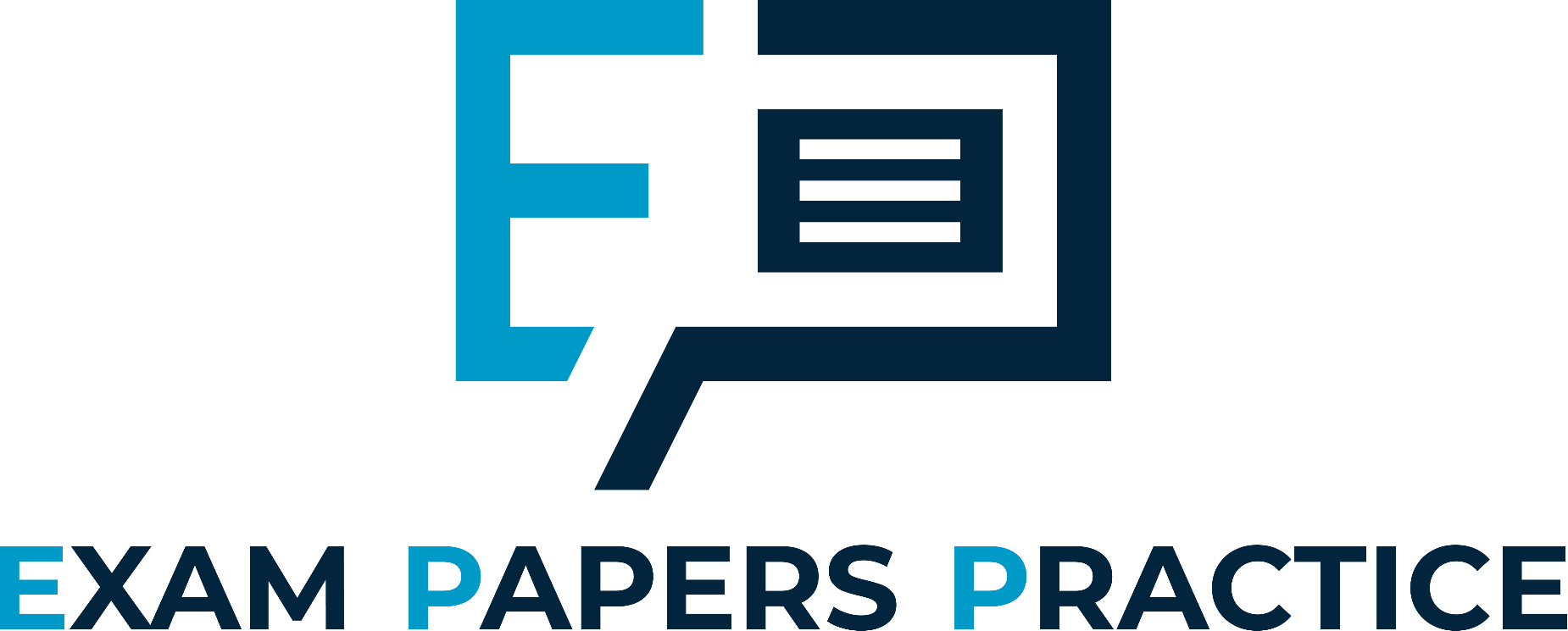 A plastic ball and a metal ball are placed into water. The plastic ball has a mass of 0.15 kg. The metal ball has a mass of 1.5 kg. Both balls have a volume of 0.0002 m3.

The density of the plastic ball is: 0.15 ÷ 0.0002 = 750 kg/m3

The density of the metal ball is 1.5 ÷ 0.0002 = 7,500 kg/m3

The density of water is 1,000 kg/m3. Objects that are less dense than water (the plastic ball) will float. Objects that are more dense than water (the metal ball) will sink.
750 
kg/m3
7,500 
kg/m3
PLASTIC BALL
METAL 
BALL
3
For more help, please visit www.exampaperspractice.co.uk
© 2025 Exams Papers Practice. All Rights Reserved
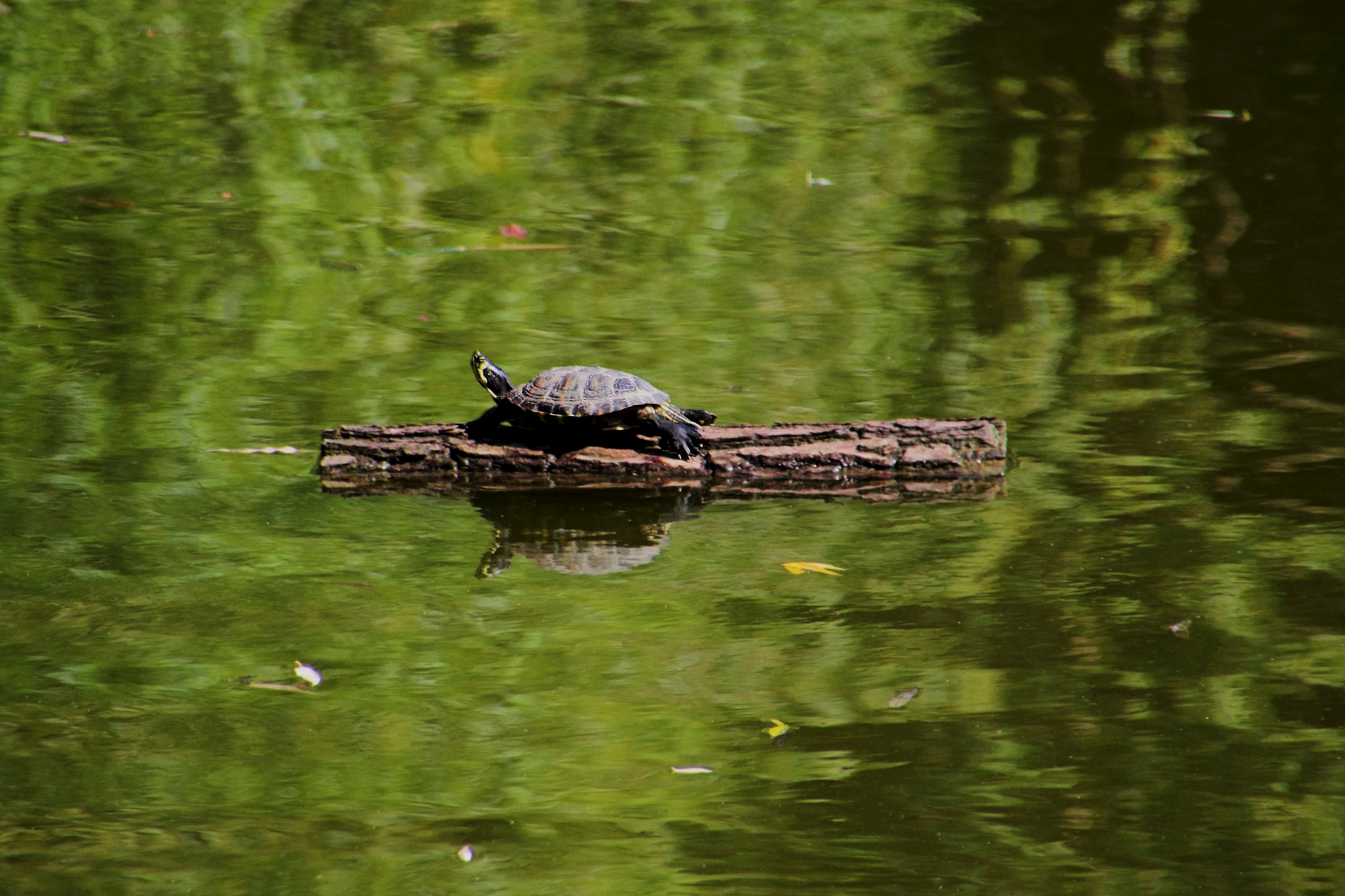 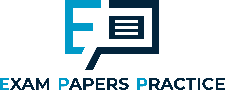 Water has a density of around 1000 kg/m3. Any object with a lower density will float. This wooden log has a density of around 500 kg/m3.
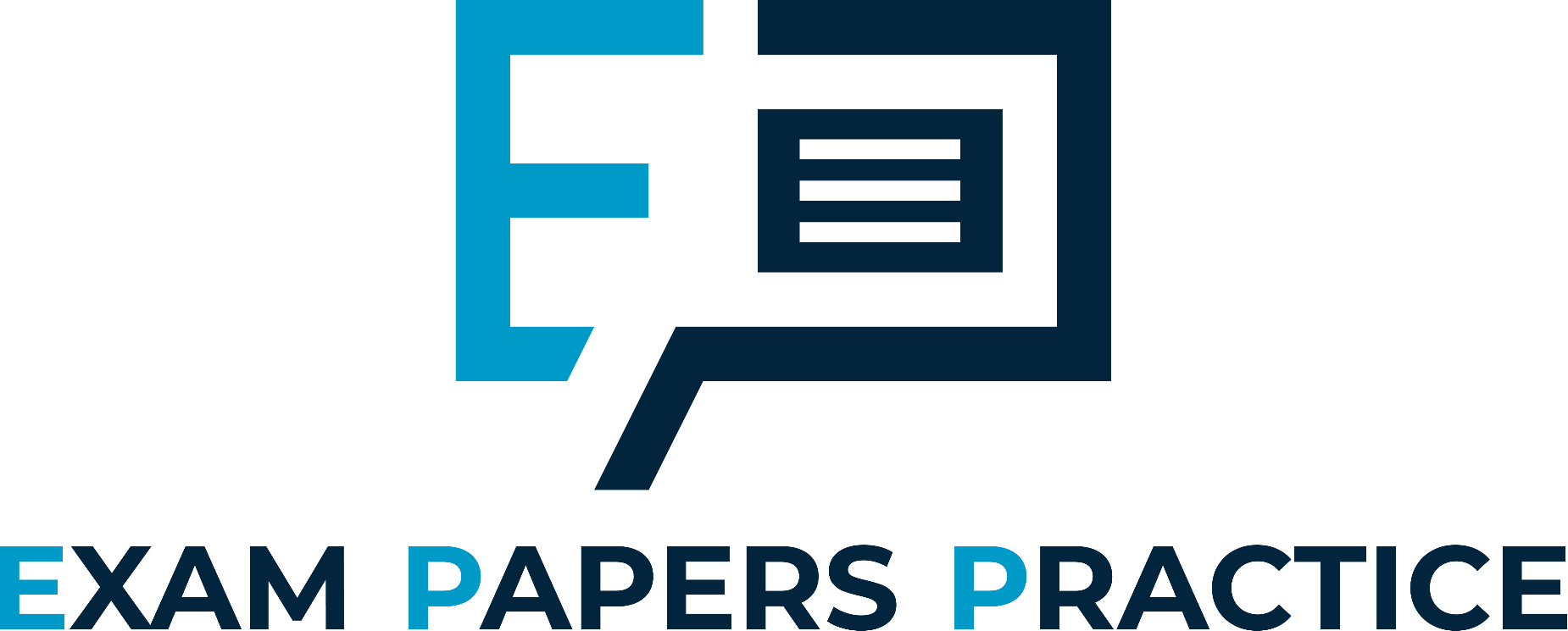 4
For more help, please visit www.exampaperspractice.co.uk
© 2025 Exams Papers Practice. All Rights Reserved
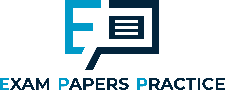 Calculating the Density of Regularly Shaped Objects
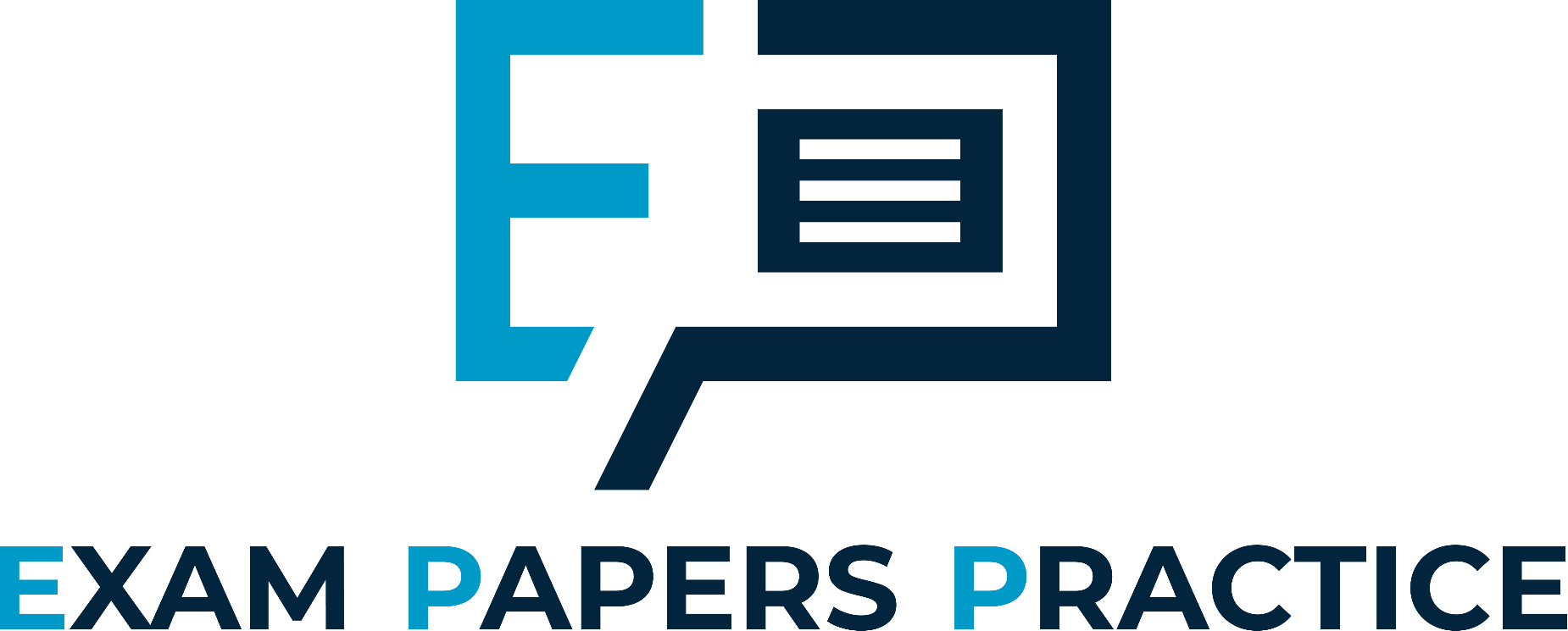 Specification Point 5.4
Practical: investigate density using direct measurements of mass and volume.
The density of an object can be calculated from its mass and volume.
Density practical video.
Use a digital balance to measure the mass of the object.
Use callipers to measure the dimensions of the object.
Measure the height, length and depth of the object.
Use the dimensions of the object to find out its volume.
There are a number of equations that can be used to calculate the volume of regularly shaped objects:
VOLUME OF CYLINDER = π × RADIUS2 × LENGTH
VOLUME OF CUBE = HEIGHT × LENGTH × DEPTH
VOLUME OF SPHERE = 4/3 × π × RADIUS3
5
For more help, please visit www.exampaperspractice.co.uk
© 2025 Exams Papers Practice. All Rights Reserved
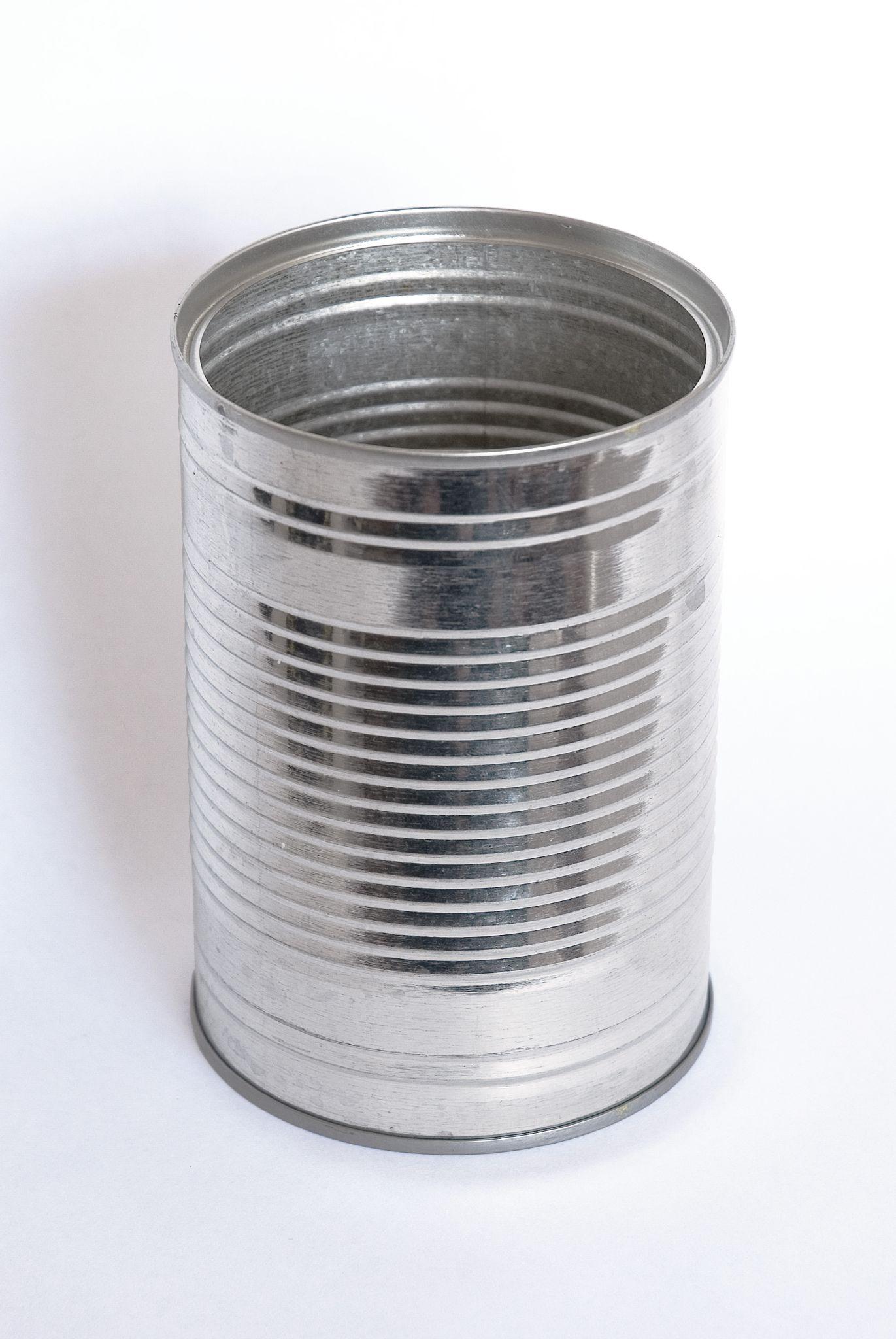 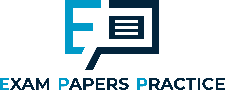 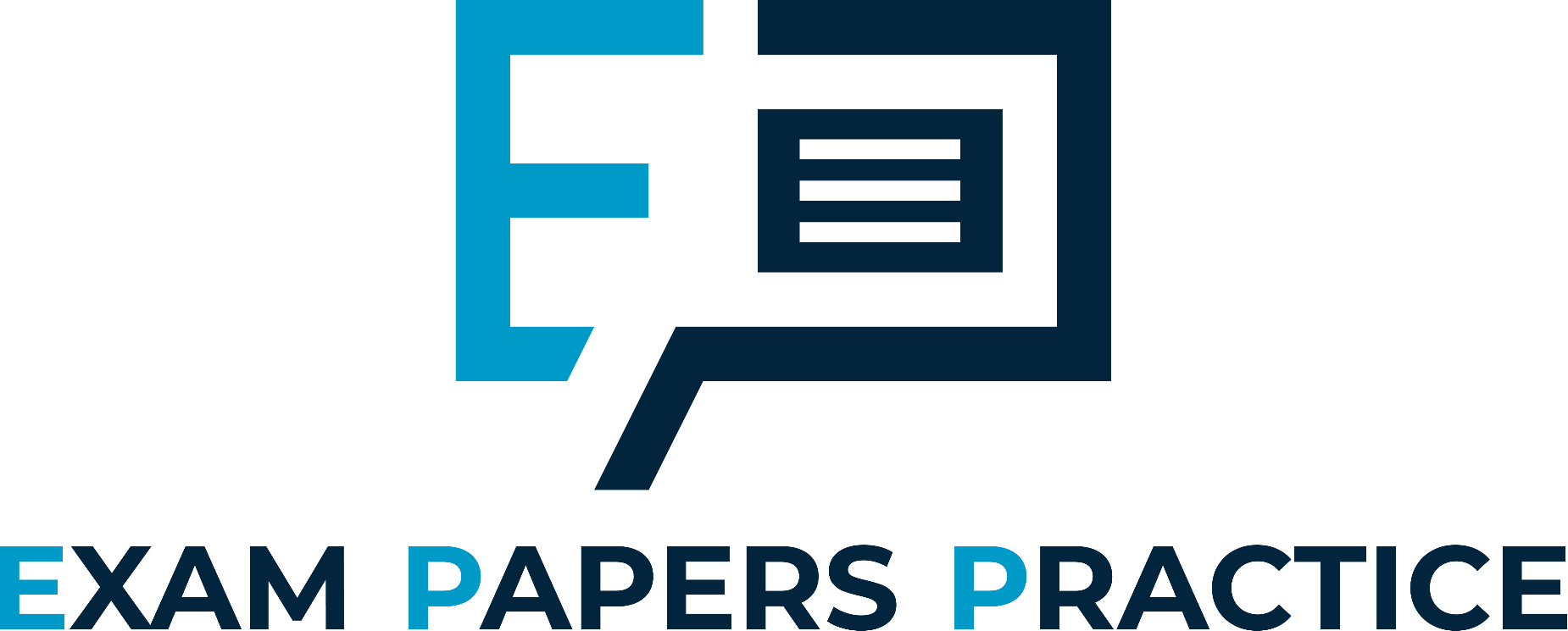 This tin can is a cylindrical shape.

When full, it has a mass of 0.4 kg.

It has a radius of 5 cm or 0.05 m.

It has a length of 10 cm of 0.1 m.

π × 0.052 × 0.1 = 0.00079 m3.

0.4 ÷ 0.00079 = 506 kg/m3
6
For more help, please visit www.exampaperspractice.co.uk
© 2025 Exams Papers Practice. All Rights Reserved
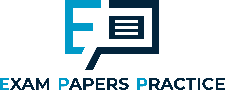 Calculating the Density of Irregularly Shaped Objects
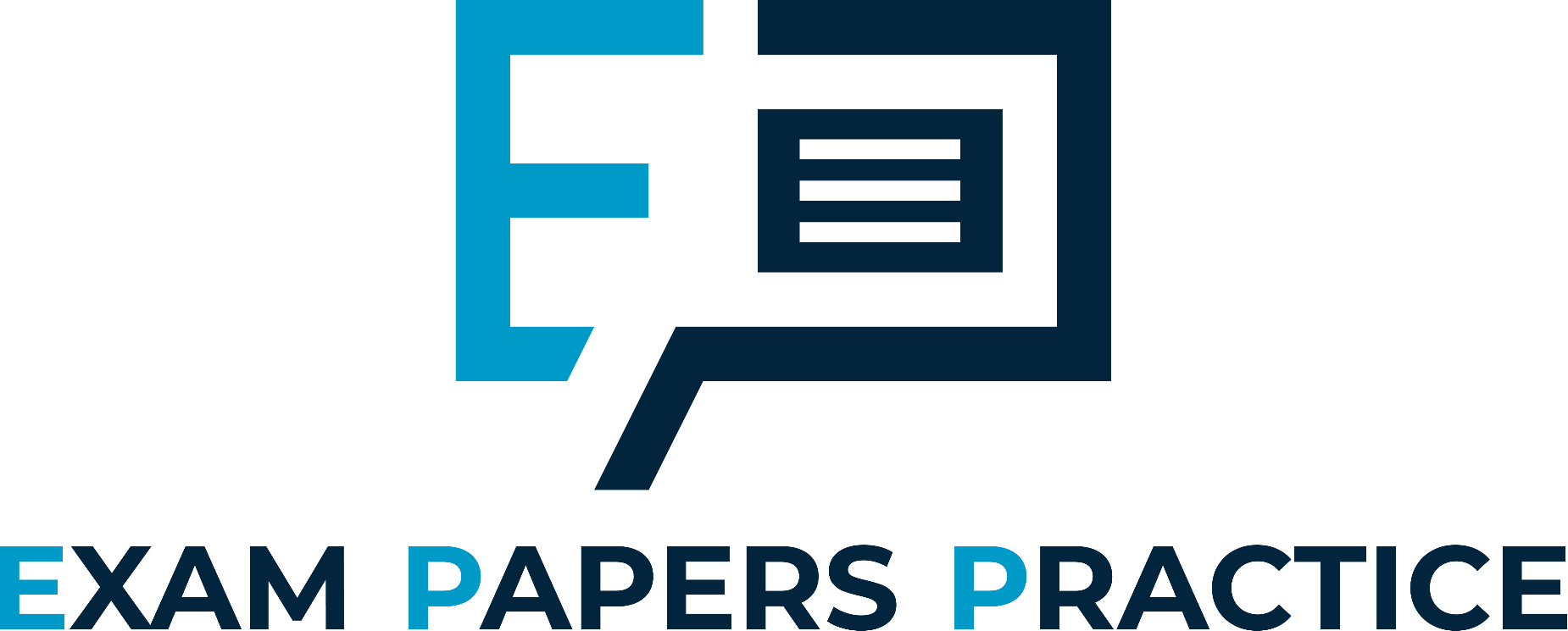 The volume of irregularly shaped objects is difficult to measure directly.
The volume of irregularly shaped objects can be measured using a eureka can.
A eureka can is a cylinder filled with water.
When the object is submerged in the can, it will displace a certain volume of water.
The volume of water displaced is equal to the volume of the object.
Measure the mass of the object.
Record the initial volume of water in the eureka can.
Submerge the object in the can.
Measure the volume of water with the object added.
The difference in volume is equal to the volume of the object.
A eureka can is a measuring cylinder filled with water. The displaced water is equal to the volume of the submerged object.
SUBMERGED 
OBJECT
7
For more help, please visit www.exampaperspractice.co.uk
© 2025 Exams Papers Practice. All Rights Reserved
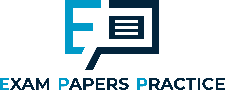 Pressure
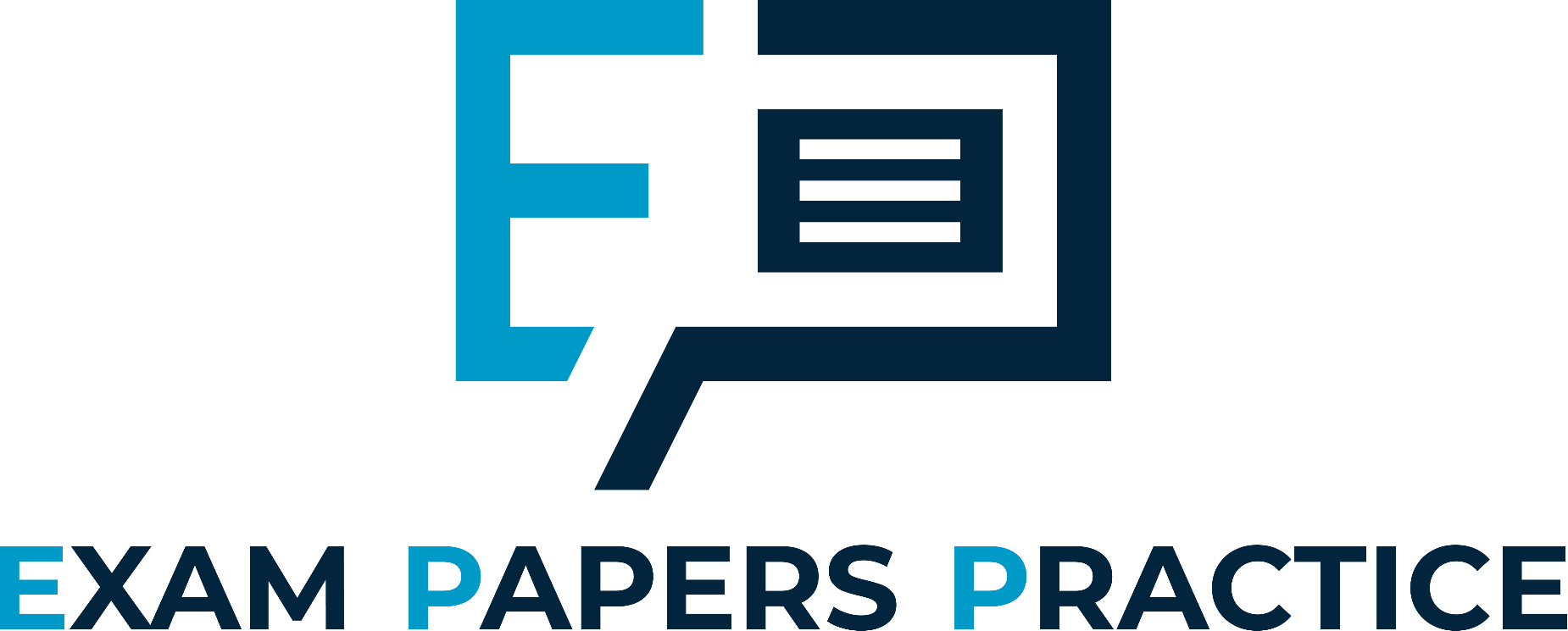 Specification Point 5.5
Know and use the relationship between pressure, force and area.
Pressure can be defined as the concentration of a force per unit area.
Pressure (p) uses a similar symbol to density (ρ).
Objects that are exerting high pressure are supplying significant force over a small area.
There is a relationship between pressure, force and area:
FORCE
PRESSURE
AREA
Using a formula triangle, pressure can be calculated as force ÷ area.
p = pressure (Pa or kPa)
F = force (N)
A = area (m2)
8
For more help, please visit www.exampaperspractice.co.uk
© 2025 Exams Papers Practice. All Rights Reserved
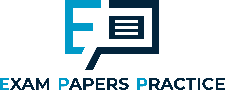 In a flat shoe, weight is distributed over a large area. The pressure exerted on the ground is low.
In a heeled shoe, weight is distributed over a small area. The pressure exerted on the ground is high.
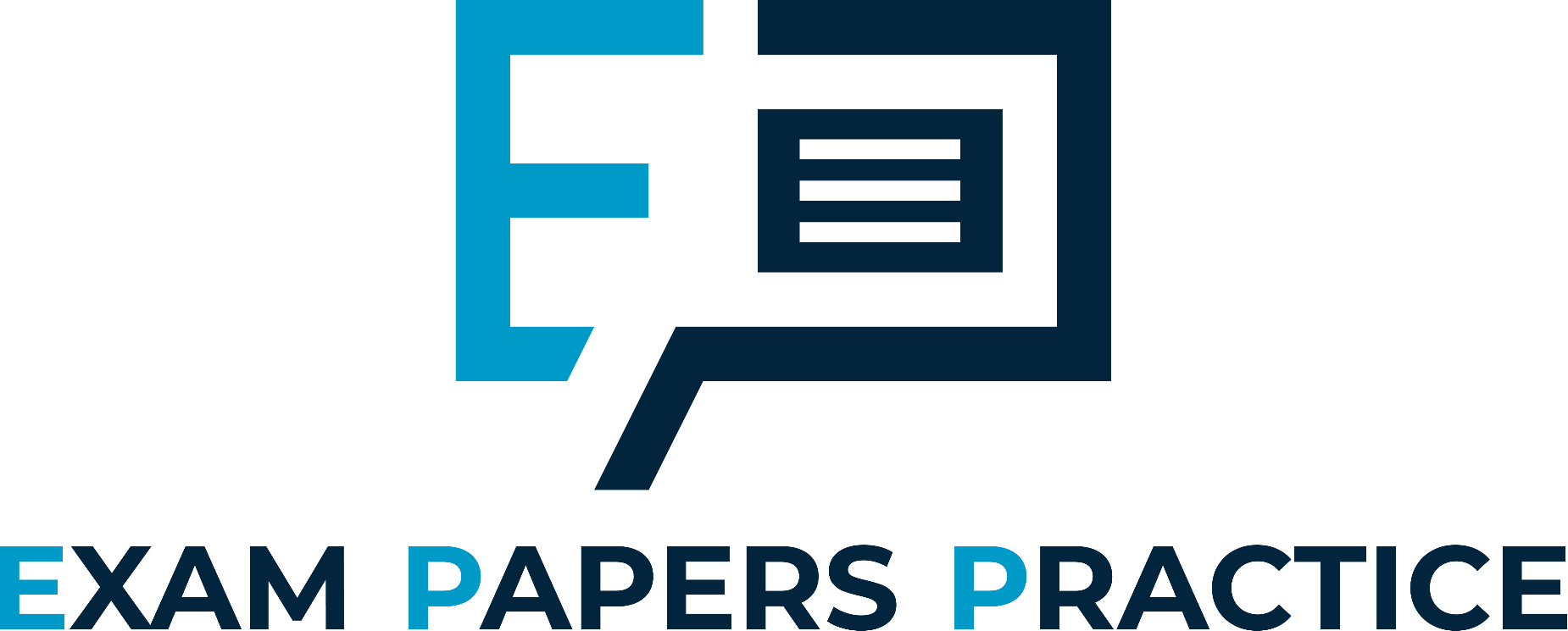 AREA = 3 × 10-3 m
FORCE = 700 N
PRESSURE = FORCE ÷ AREA
AREA = 4 × 10-4 m
FORCE = 700 N
PRESSURE = FORCE ÷ AREA
LOW PRESSURE
(233 kPa)
HIGH PRESSURE
(1,750 kPa)
9
For more help, please visit www.exampaperspractice.co.uk
© 2025 Exams Papers Practice. All Rights Reserved
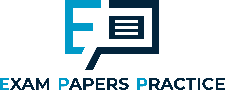 Pressure in Fluids
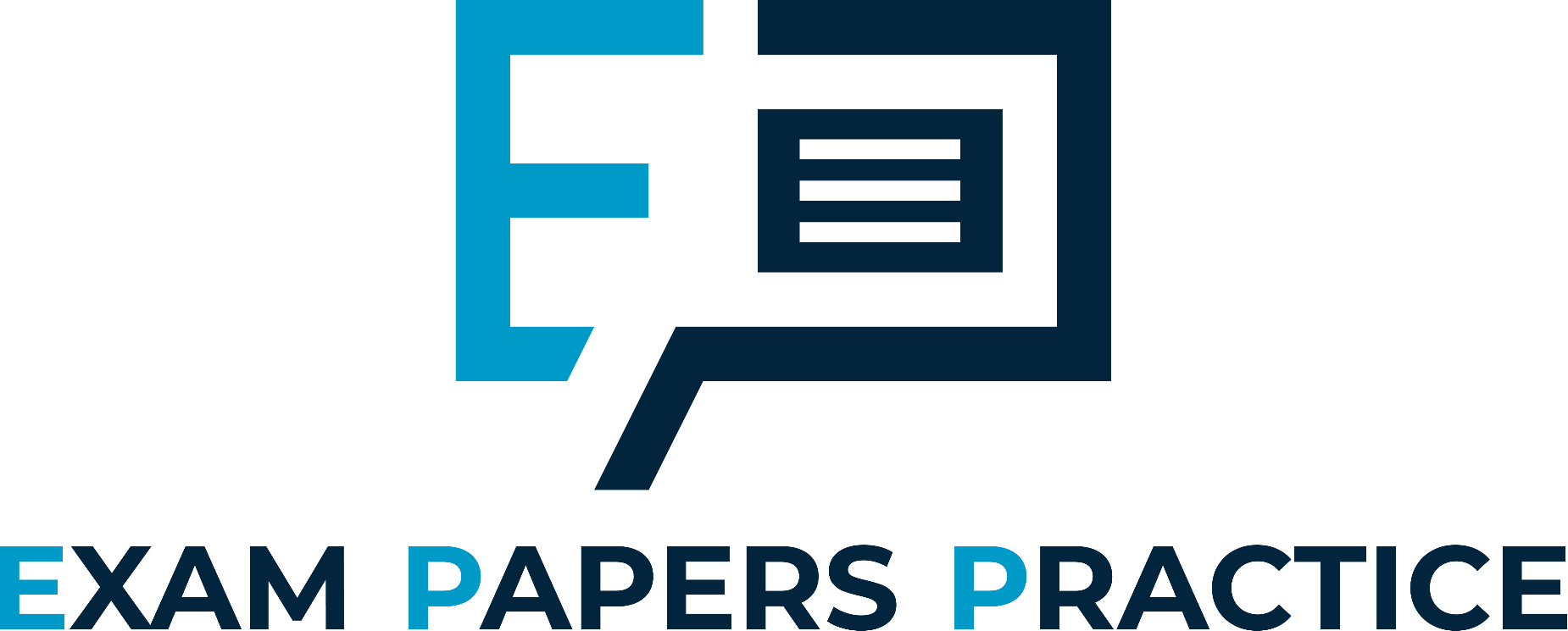 Specification Points 5.6 and 5.7
Understand how the pressure at a point in a gas or liquid at rest acts equally in all directions.
Know and use the relationship for pressure difference.
A fluid is either a liquid or a gas.
In fluids, the pressure at is exerted equally in all directions.
Pressure in fluids exerts a force against surfaces.
Pressure increases with depth.
The pressure at the bottom of the ocean is significantly higher than the pressure at sea level.
This is referred to as the pressure difference.
In fluids, there is a relationship between pressure difference, height, density and gravitational field strength (GFS):
PRESSURE DIFFERENCE
DENSITY
HEIGHT
GFS
Using a formula triangle, pressure difference can be calculated as height × density × gravitational field strength.
p = pressure difference (Pa or kPA)
h = height (m)
ρ = density (kg/m3)
g = gravitational field strength (N/kg)
10
For more help, please visit www.exampaperspractice.co.uk
© 2025 Exams Papers Practice. All Rights Reserved
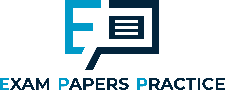 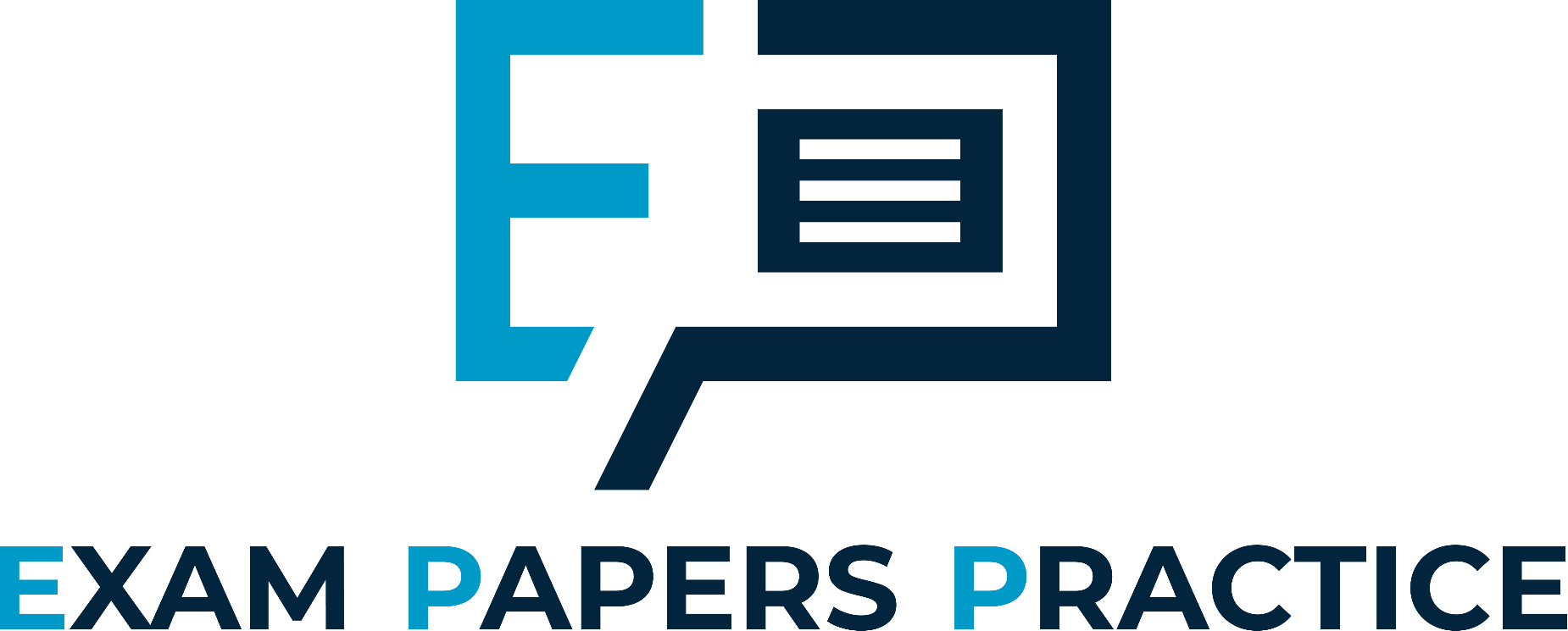 Consider a submarine that is stationed 250 m below sea level. Calculate the pressure difference exerted on the submarine between this depth and sea level.

250 × 1,000 × 10 = 2,500,000 Pa.

2,500,000 Pa = 2,500 kPa.
DENSITY OF WATER = 1,000 kg/m3
GFS = 10 N/kg
DEPTH = 250 m
PRESSURE DIFFERENCE = 2,500 kPa
11
For more help, please visit www.exampaperspractice.co.uk
© 2025 Exams Papers Practice. All Rights Reserved